National Patient Safety Goals
NPSG.01.01.01
NPSG.07.01.01
To comply with NPSG.01.01.01
Use at least two patient identifiers when providing laboratory services.
To comply with NPSG.07.01.01
Comply with either the current Centers for Disease Control and Prevention (CDC) hand hygiene guidelines and/or the current World Health Organization (WHO) hand hygiene guidelines.
PURPOSE
Evidence of Compliance
Evidence of Compliance
When to do Hand Hygiene
When arriving at work
Before and after patient contact
Before and after using gloves
Before eating and handling food
After coughing, sneezing, wiping nose, or touching face.
Wash hands with soap and water when hands are visibly soiled, feel sticky, and after using the toilet.
Before going home
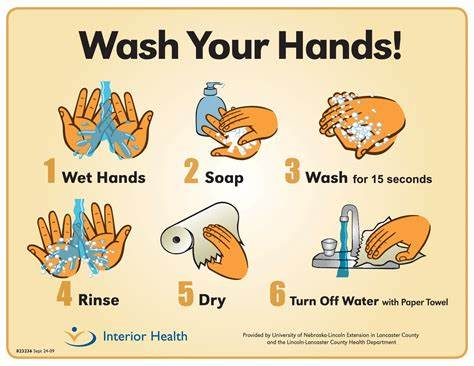 Alcohol Based Hand Cleaners
Foam-Walnut size blob
Gel-Nickel size blob
Rub hands together covering all surfaces until dry.
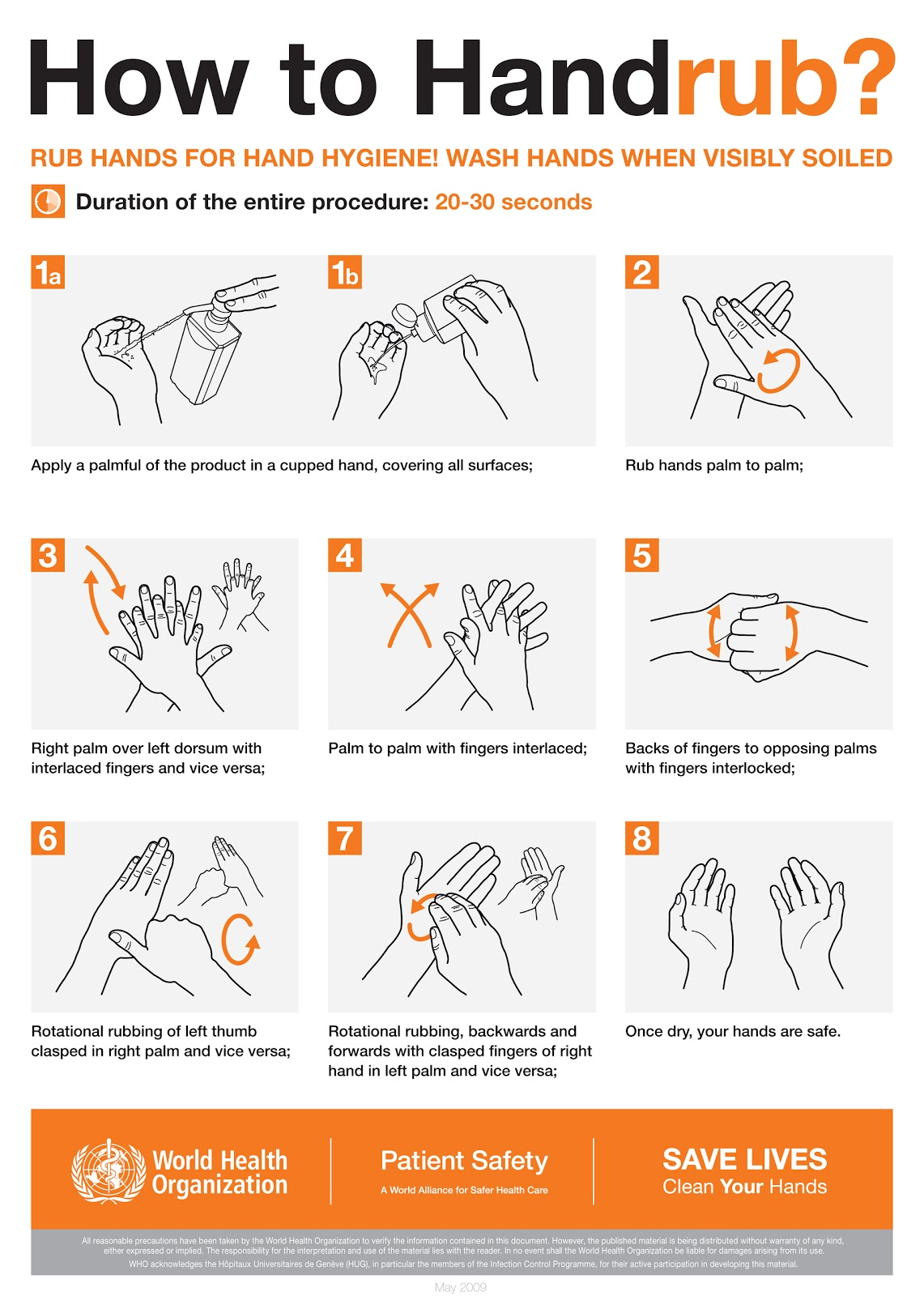 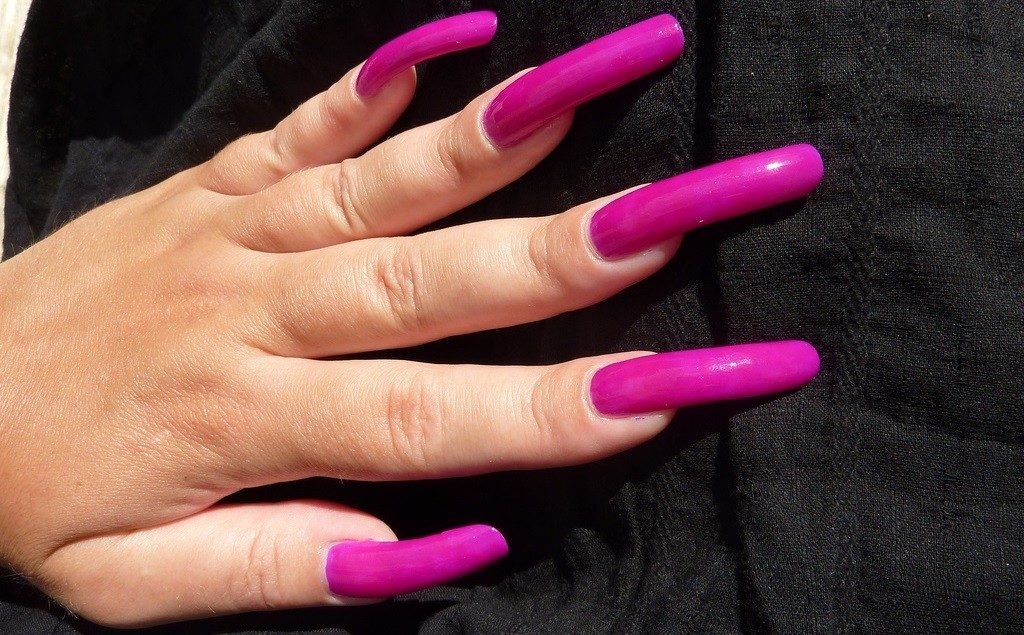 Fingernails
Do not wear artificial fingernails, extenders, or nail gel when having direct contact with patients
Keep natural nail tips less than ¼ inch long.
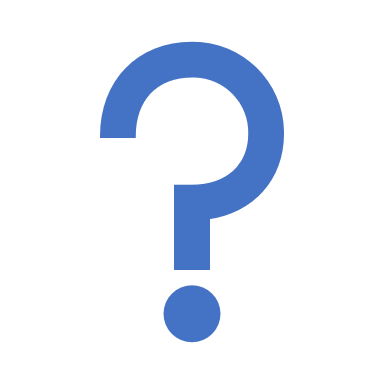 Questions?